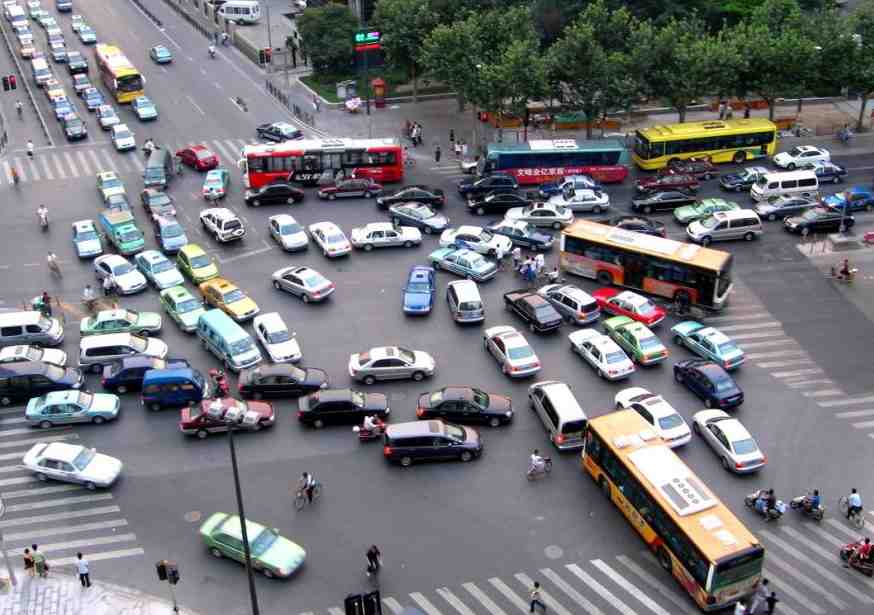 It’s complicated….
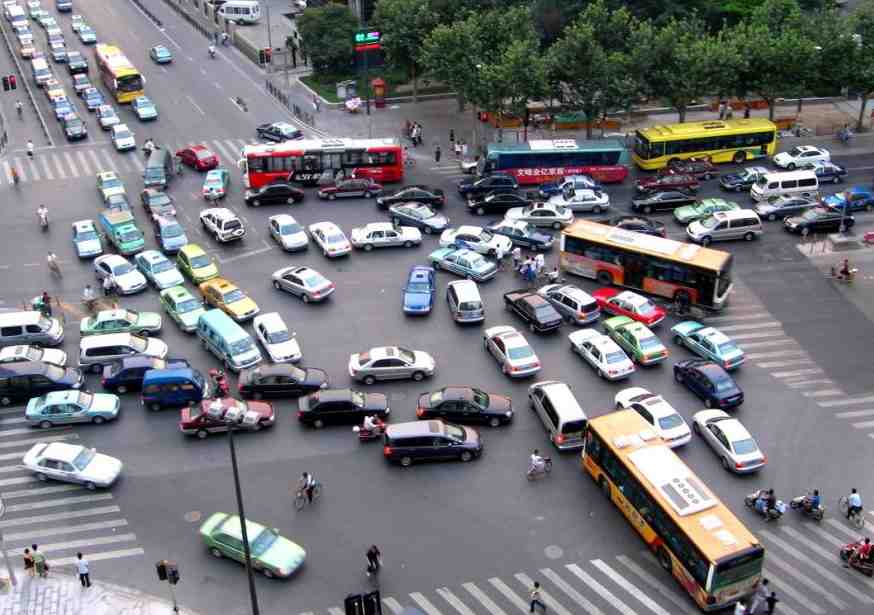 It’s complicated….
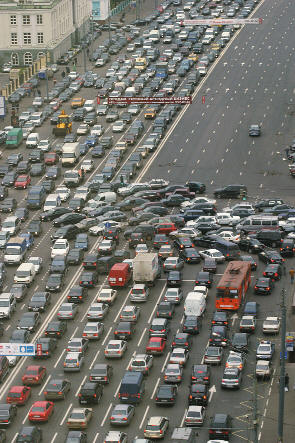 or perhaps it’s just complex
The formation of human trails
The formation of human trails
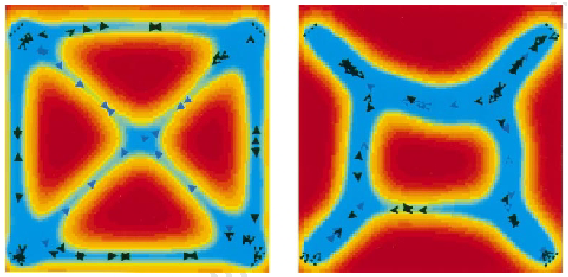 The formation of human trails
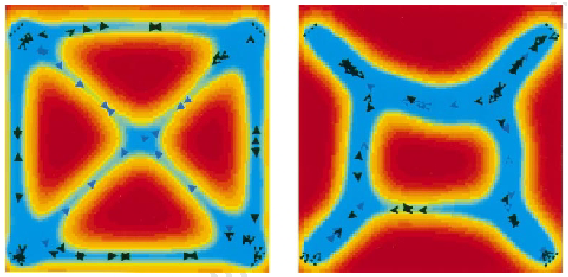 The formation of human trails
D. Helbing et al., Nature 388, 47 (1997)
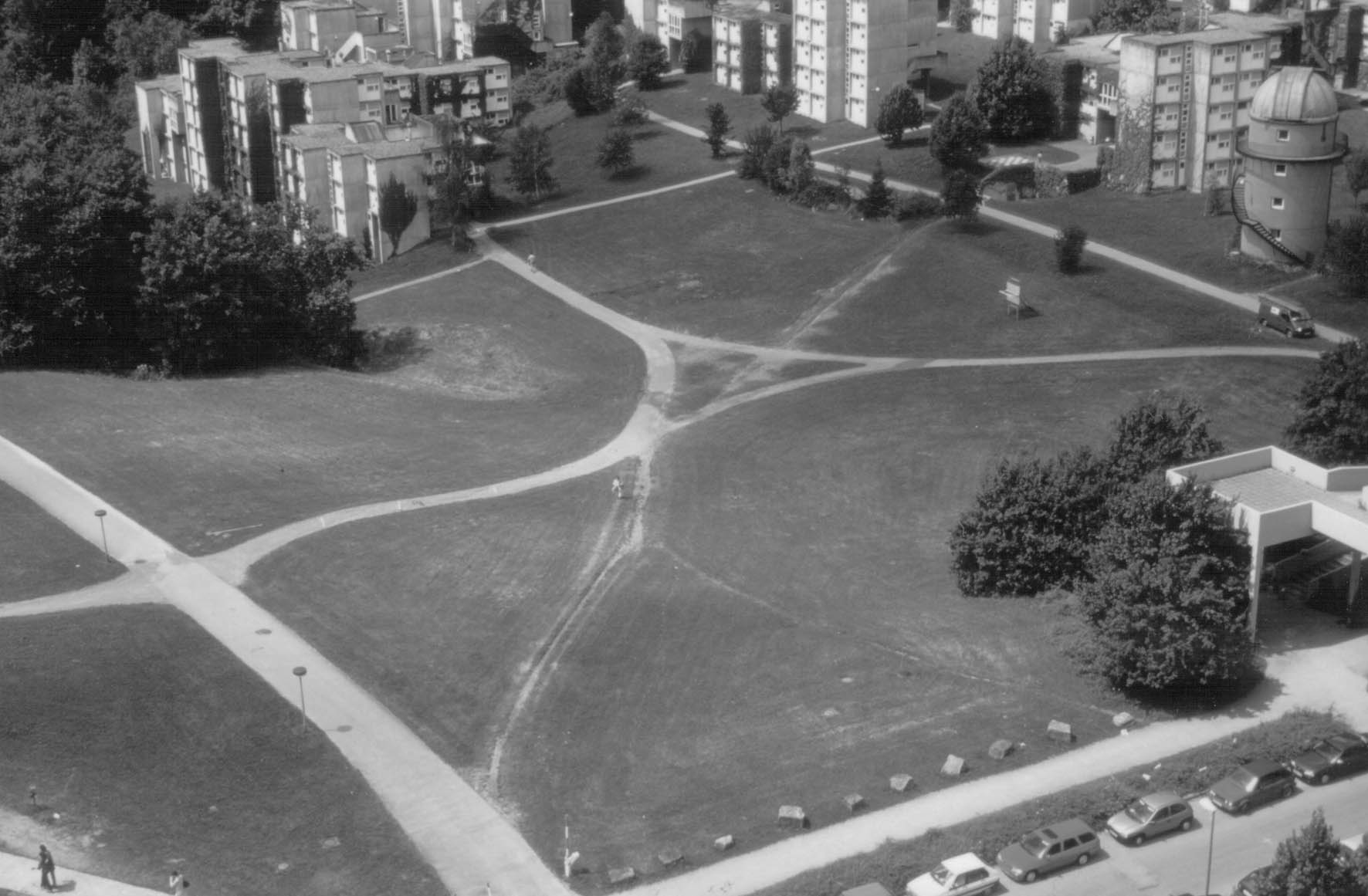 Understanding cities
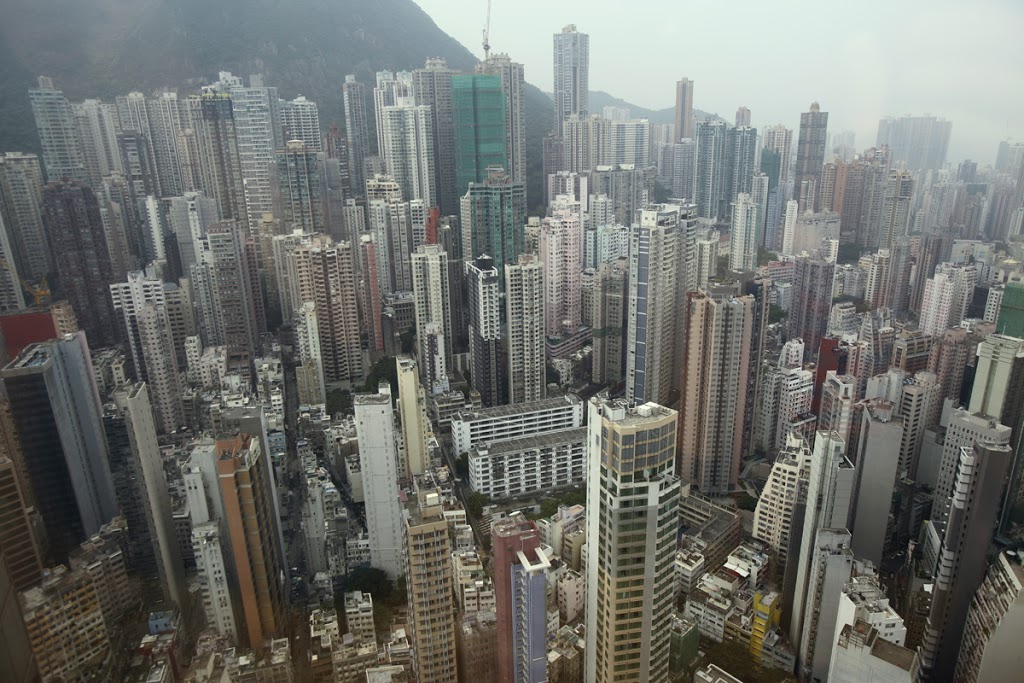 Understanding cities
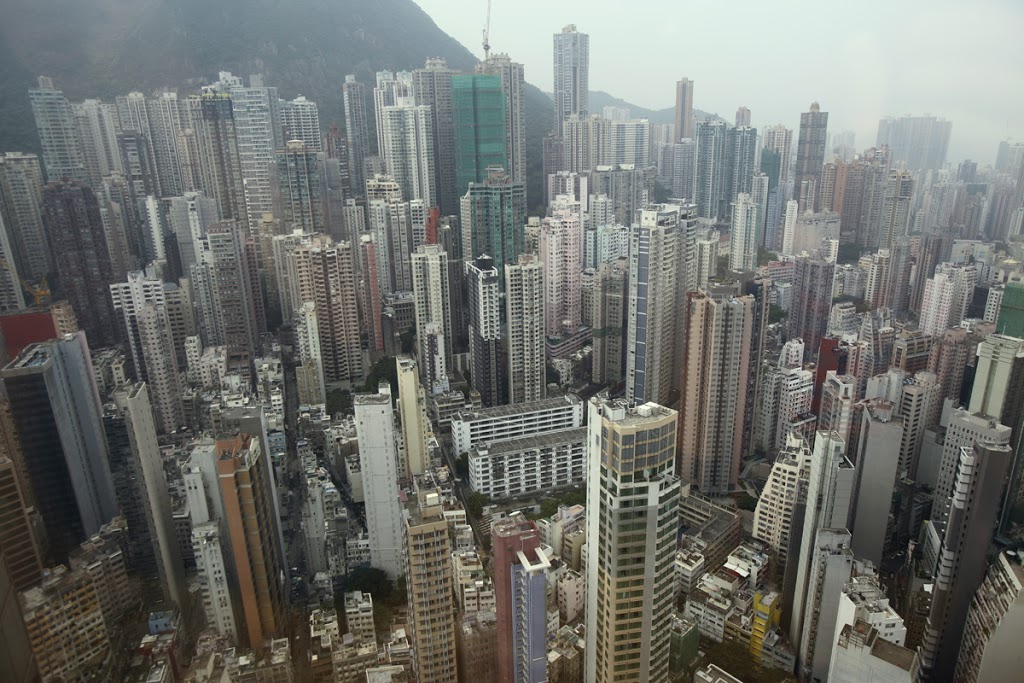 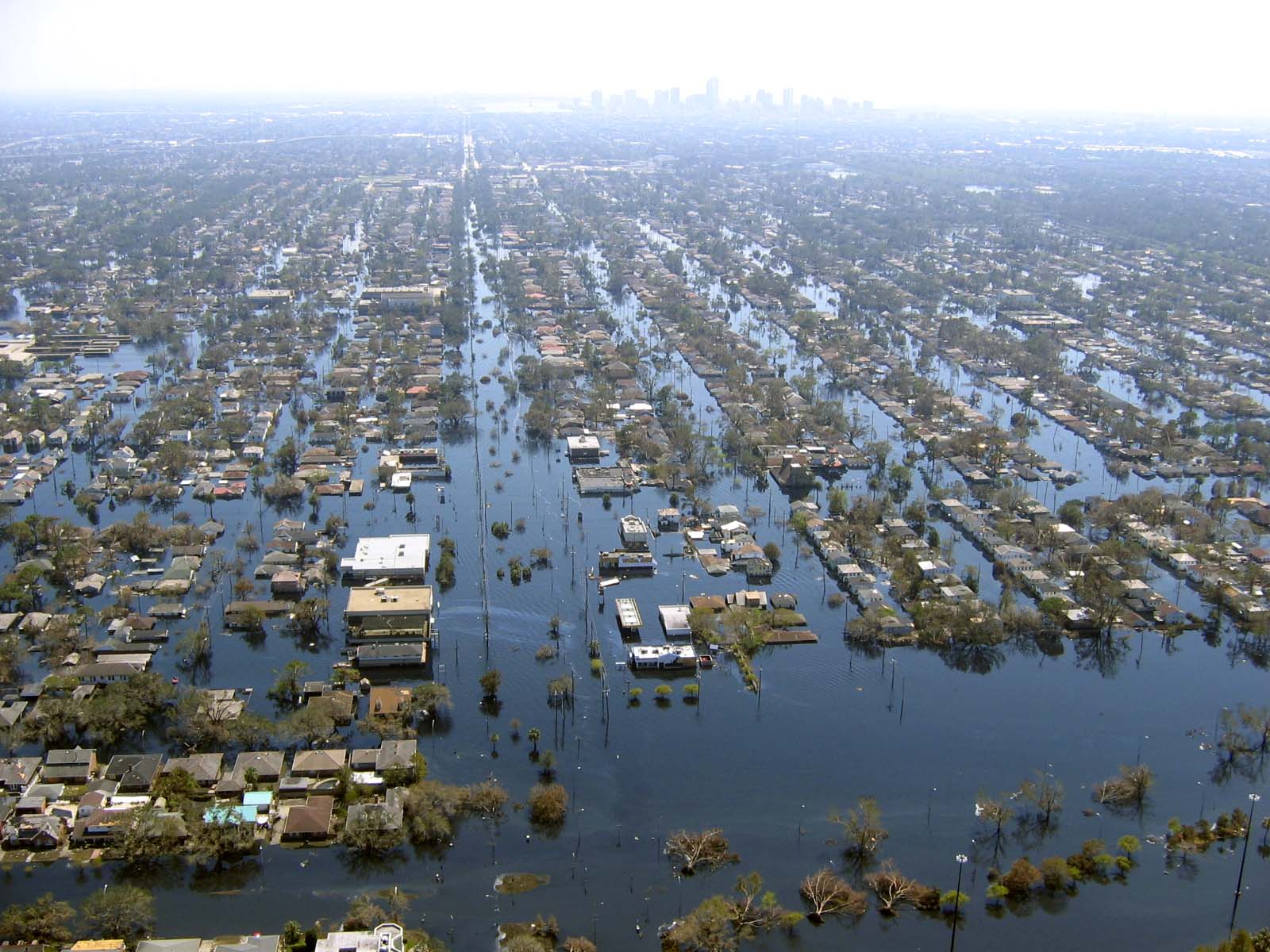 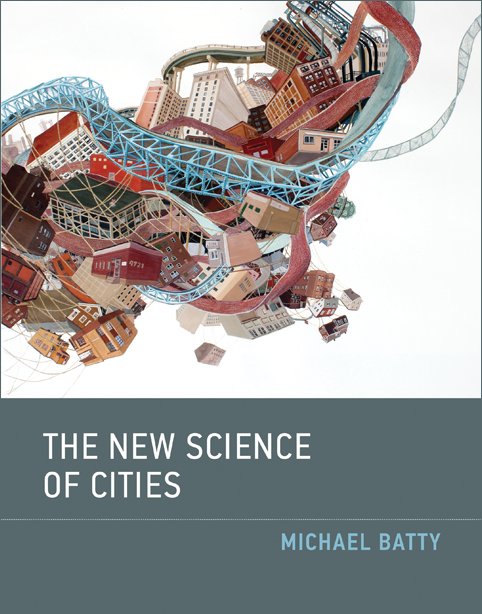 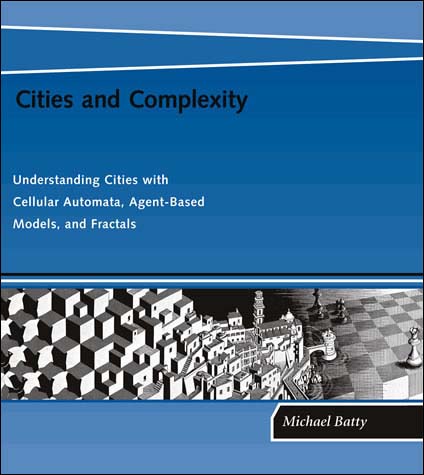 Social contagion
1971
2000
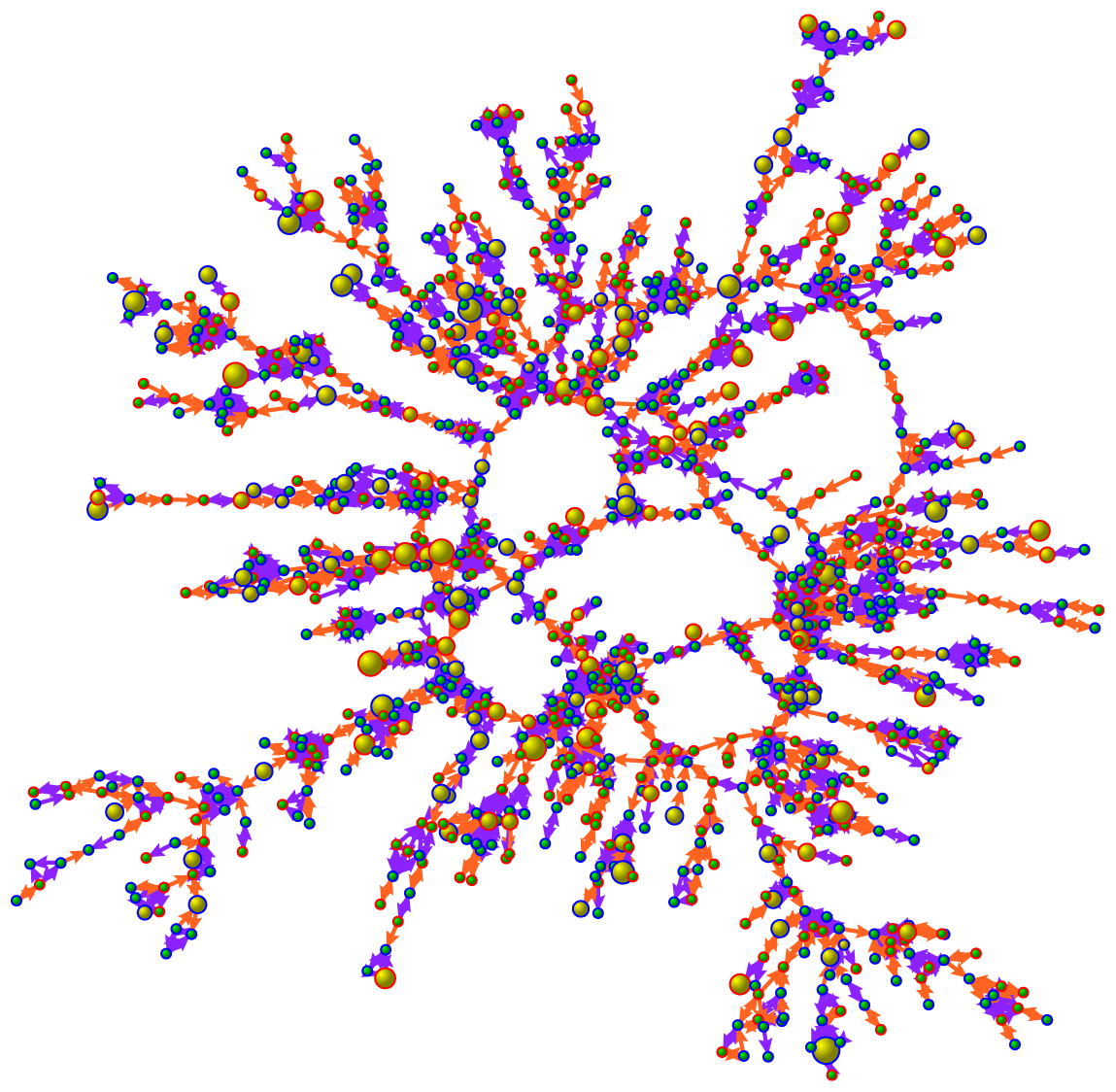 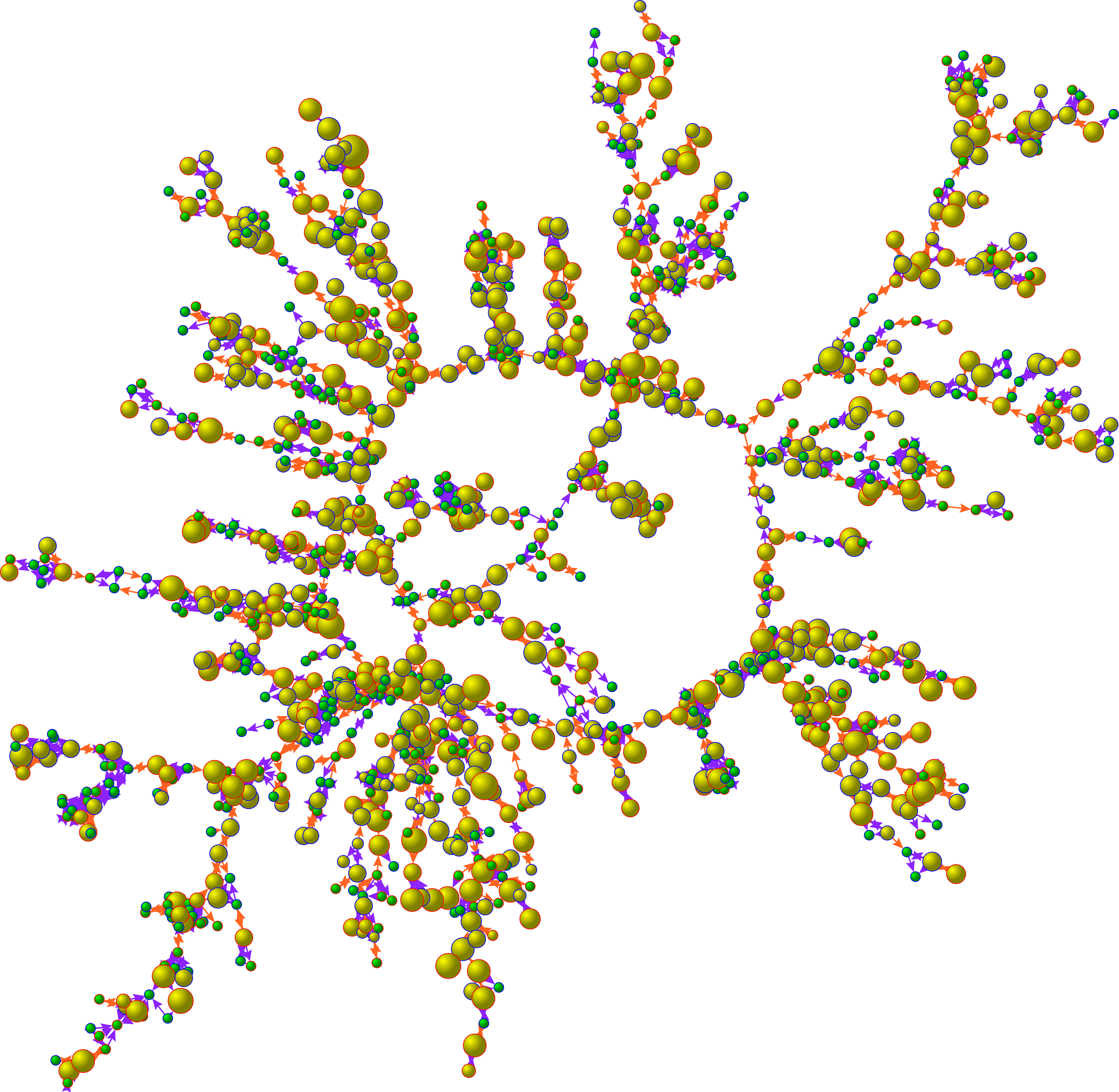 Christakis & Fowler, New Engl. J. Med. 358, 2249 (2008)